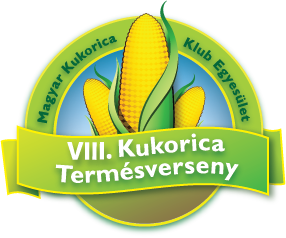 Termésverseny ellenőrzés
A termésverseny ellenőrök részére készített útmutató a versenyparcellák ellenőrzése során ellátandó feladatokról
Kőszárhegy
2016
Mi a Kukorica Termésverseny?
Termelők teljesítményének megfelelő feltételek közötti ellenőrzése és hitelesítése
Főbb szakaszai:
Meghirdetés (Magyar Kukorica Klub Egyesület)
Regisztráció (Termelők: bejelentett terület felett rendelkezési jogot gyakorlók)
Ellenőrzés (Versenybizottság, ellenőrök)
Adatfeldolgozás és értékelés (Versenybizottság)
Díjátadás (Magyar Kukorica Klub Egyesület, Versenybizottság, Szponzorok)
Források: Regisztrációs díj, szponzorálások, támogatások
Mi a célja?
A kukoricatermesztés lehetőségeinek feltárása és bemutatása
A legjobb hibridek teljesítőképességének bemutatása
A célravezető technológiák bemutatása és elterjesztése
Termesztéstechnikai készségfejlesztés
Ismeretátadás, látókör bővítés
Termeléskultúra fejlesztés
Hozzájárulás a mezőgazdasági tevékenységről általánosan formált kép kedvezőbbé tételéhez
Mit tesz a Klub a Termésversenyért?
Gondozza a Szabályzatot
Megteremti a gazdasági és adminisztratív feltételeket
Szervezi a folyamatokat 
Kapcsolattartás (versenyzők, szponzorok, támogatók, ellenőrök tanácsadók, stb.)
Hírverés
Kiadványokat, értékelőket készít és eljuttatja az érdekeltekhez
Milyen rendszerben folyik a Kukorica termésverseny?
Kárpát-medencei verseny (Magyarország + 7 ország)
Országos versenyek (Minden országnak lehetősége van saját versenyt szervezi, s azok az ellenőrzött versenyterületek, amelyek megfelelnek a Kárpát-medencei verseny előírásainak, jelenthetők be a Kárpát-medencei versenybe)
Regionális versenyek (országon belüli területegységek)
Kategóriák (öntözött/nem öntözött)
Alkategóriák (szántott/nem szántott)
Alacsony toxinszint
Melyek a részvétel alapkövetelményei?
Terület:
Legalább 5 hektár (50000 m2)
Azonos (egy) hibriddel elvetett 
Azonos agrotechnikával termesztett (nem lehet benne agrotechnikai vagy növényvédelmi kísérlet, de precíziós eljárások alkalmazhatók!)
Pontosan mérhető
Összefüggő 
Versenyző:
Elektronikus kapcsolattartásra és kommunikációra képes
Döntési jog birtokosa
Képes megszervezni az ellenőrzött betakarítást
Mik a legfontosabb elvárások a versenyzővel szemben?
A termesztési folyamattal kapcsolatos döntési jog a versenyterületen
Érvényes regisztráció
Hozzájárulás az ügy szempontjából lényeges személyes adatok nyilvánossághoz (név, lakhely, cég, végzettség, telefon, email-elérhetőség,)
Agrotechnikai adatok közlése
A versenyző feladatainak maradéktalan ellátása a betakarítási ellenőrzés során
Az ellenőrzési adatok beküldése a Versenybizottság részére
Mik a versenyző lehetőségei?
Szponzori támogatás elfogadása
Tanácsadói közreműködés
Klubtagság (+1 év ingyenes)
Versenyzők Klubja programjaiban részvétel
Elismerések átvétele
Díjak átvétele
Különdíjak átvétele
Ki lehet termésverseny ellenőr?
Mezőgazdasági vagy más, műszaki felsőfokú végzettséggel rendelkezik
Ismeri a Versenyszabályzatot és ezt a Versenybizottság előtt bizonyította
Ki nem lehet termésverseny ellenőr?
Nem felel meg a 17. pontban megfogalmazott feltételeknek
A kukoricatermesztésben mérvadó terméket (vetőmag, kémiai vagy biológiai tápanyag, termésfokozó anyag, növényvédő szer) forgalmazó beszállító céggel áll munkaviszonyban
A versenyben részt vesz, mint valamely versenyző támogatója 
Valamely versenyző alkalmazottja vagy közvetlen rokona
Ki a főellenőr?
Főellenőrt a Versenybizottság elsősorban tagjai közül jelöl
Főellenőr az, aki megfelel az ellenőrökkel szemben támasztott követelményeknek, s a Versenybizottság főellenőrnek fogadja el. 
A Versenybizottság az ellenőrök közül is jelölhet főellenőrt.
Hogyan kapcsolódik be az ellenőr a folyamatba?
Jelentkezik
Részt vesz képzésen, vizsgát tesz
Értesül ellenőr kérésről/egyeztet megkeresés vagy felkérés alapján
Kimegy a helyszínre
Elvégzi a feladatot
A versenyellenőrtől elvárható alapismeretek(a felkészítés során nem feltétlenül tárgyalt, de a beszámoló alkalmával számon kérhető ismeretek)
Terményismeret (egészségesség, tisztaság, épség, stb.)
Agrotechnikai alapismeretek
Területmérési és területszámítási alapismeretek
Területmérés szalaggal
Területmérés mérőkerékkel
Területmérés GPS készülékkel
Üzemi mérlegekkel és méréssel kapcsolatos ismeretek – hídmérlegek, mérőtalpak (hitelesítés, kalibrálás)
Szemnedvesség mérő készülékekkel és mérési elvekkel kapcsolatos alapismeretek (infra, NIR, dielektromos és szárító szekrényes)
Szemnedvesség számítás, adott szemnedvesség tartalommal rendelkező terménytömeg átszámítása más nedvességtartalmú terménytömegre
A versenyellenőrtől elvárható alapismeretek(a felkészítés során nem tárgyalt, de a beszámoló alkalmával számon kérhető ismeretek)
A Magyar Kukorica Klubbal kapcsolatos általános tájékozottság
A www.magyarkukoricaklub.hu honlap és különösen a honlap termésversennyel kapcsolatos működésének, funkcióinak ismerete
A honlap Versenynapló funkciójának ismerete (adatbevitel, eredmények lekérése, Versenynapló funkció)
A honlap termésbecslés funkciójának használata
Általános jegyzőkönyv készítési és dokumentumkezelési ismeretek
A Kukorica Termésverseny dokumentumainak, szabályzatainak, metodikai előírásainak ismerete
A versenyző kötelezettségeinek, jogainak és lehetőségeinek ismerete
Előkészületek az ellenőrzésre
Kapcsolat felvétele a Versenybizottsággal, jóváhagyás kérése, termésszint egyeztetése
Kapcsolat felvétele a versenyzővel – versenyterület elhelyezkedésének, megközelítésének pontosítása, mérési módszerek, mérlegelés, nedvességmérés, mintavételezés ellenőrzése
Ellenőrzési Napló letöltése, nyomtatása 
Kellékek (terület- és nedvességmérő műszerek, tanúsító bélyegző, stb.) meglétének ellenőrzése
Utazás megszervezése (kollégával egyeztetés, útvonal pontosítás)
Mit tesz az ellenőr a versenyterületen? (1)
Meghallgatja a versenyzőt az előkészületekről és a technikai feltételek meglétéről, meghatározzák a még szükséges teendőket
Elkéri a termésbecslésről készült dokumentumot, hogy megállapíthassa a megfelelő ellenőrzési szint jelenlétét
Előkészíti az ellenőrzési Naplót
Ellenőrzi, hogy minden feladatra ki van-e jelölve megfelelő személy, ill. kinek mi a feladata a versenyparcellán, vagy az ellenőrzés folyamatában
Meghatározza, hogy a közvetlenül nem érintettek hol nem tartózkodhatnak (szempontok: zavartalan munka, baleset megelőzés, versenytisztaság)
Az ellenőr nem tagadhatja meg külső érdeklődők jelenlétét a  már betakarított parcellán, amennyiben ehhez a versenyző is hozzájárul – a külső jelenlévők azonban az ellenőrzés befejezése előtt nem törhetnek a fennmaradó (3/3 - 1/3 rész csöveiből
Területmérés
A területmérés a kijelölt versenyterület körbejárásos megmérésével kezdődik, melynek során kiderül, hogy a terület négyzetméterben mért nagysága kisebb, egyenlő vagy nagyobb 50000 m2-nél, 
A versenyterület akkor van helyesen kijelölve, ha a betakarított egyharmad terület nagysága eléri vagy meghaladja a 16667 m2-t (a tábla hossza és alakja ezért sem közömbös, a szükséges versenyterület nagysága emiatt jelentősen meghaladhatja a 50000 m2-t – lásd: Parcellakijelölési segédlet)
Sávonként akkor kell megmérni a betakarított területet, ha a terület nem szabályos négyszög, valamely, vagy mindkét vége eltér az egyenestől, vagy, ha mindkét végét egyenes határolja ugyan, de a sorok nem egyenesek (pl.: egy görbe vonalú árkot vagy fasort vagy rétegvonalat követnek a sorok)
A sáv hossza a sáv középvonalának hossza
Derékszögű trapéz vagy derékszögű háromszög esetén mindegyik sáv hossza a versenyterületet határoló párhuzamos oldalak hosszának átlaga (összegük fele), ill. a háromszög magasságának fele
Az ellenőrzés technikai lebonyolítása (1)
Eligazítást tart a résztvevőknek a szabályokról és a feladatokról
Személyesen, vagy telefonon eligazítja a mérlegelőt, hogy milyen bizonylat szükséges, hogyan kell mintát venni és hogy a minta víztartalmát (ha kézi mérést használnak) legalább 3-szor kell megmérni
Felírja a szállító járművek rendszámát
Felkéri a kombájnost, hogy járassa a tartályürítő csigát 30 másodpercig, majd megkéri a szállító járművek vezetőit, hogy billentsék a járműveket vagy nyissák ki az ürítő nyílást
Az ellenőr, miután minden feltételt ellenőrzött és rendben talált, jelt ad az első egyharmad betakarításának megkezdésére
Mi az ellenőrzési folyamat lépéssorrendje
A betakarítási feltételek ellenőrzése (termésbecslés, jegyzőkönyv, mérlegelési hely távolsága, mérleg, szemnedvesség mérés)
Területmérés, sortáv megállapítása
Kombájn tartályának ellenőrzése
Szállítójárművek rakfelületének ellenőrzőse
Rendszámok felírása a szállítójegyekre
Jeladás a betakarítás megkezdésére AZ ELSŐ EGYHARMADON
Szállítás, mérés ellenőrzés és szükség esetén a betakarított sávok mérése
Betakarítási jegyzőköny elkészítése, eredmény megállapítása
Sikertelen betakarítás esetén az újabb egyharmad betakarítási idejének és módjának (új ellenőrzési szint) egyeztetése és megállapítása
Sikeres betakarítás esetén a teljes terület letakarításához az engedély megadása
Mikor állapít meg sikeres betakarítást az ellenőr?
Ha az ellenőrzés minden lépése megfelelt a Szabályzat előírásainak
Ha nem állapított meg olyan körülményeket, amelyek befolyásolhatták a betakarítás eredményét
Ha a termés alapján a parcella betakarítása nem igényelt magasabb szintű ellenőrzést
Ha elkészült a jegyzőkönyv és annak tartalmát mindegyik fél elfogadta és aláírásával megerősítette
Mi a teendő sikertelen ellenőrzés esetén?
Sikertelen betakarítás esetén is készül jegyzőkönyv, amelyben minden felvett adat szerepel mindaddig a pontig, amikor az ellenőrzés folyamatát megszakították, felfüggesztették vagy befejezték
Akkor is készül jegyzőkönyv, ha az ellenőrzés megkezdésétől elálltak - ilyen esetben pontosan meg kell jelölni az elállás okát és az indítványozó felet
Ha a sikertelenséget az ellenőrzési szint hiánya miatt állapították meg, a kapcsolatot azonnal fel kell venni a versenybizottsággal és egyeztetni kell a folytatásról
Mindaddig, amíg nem történt végleges döntés az ellenőrzés eredményéről, a visszalévő versenyterületen betakarítási munkát végezni nem szabad
Szabályos idomok
Egy adattal megadható sávhosszok
h1 = az első pászta hossza
h2 = az utolsó pászta hossza
H = (h1+h2)/2
m
H
H
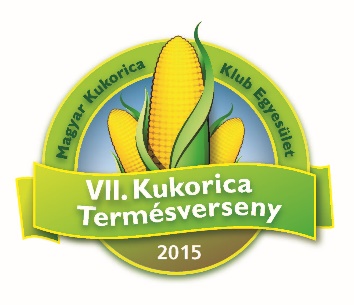 Szabálytalan idomok
Sávhossz mérés szükséges! A sáv hossza a sáv középvonala. (Ha nem megoldható a terület sávos betakarítása – pl.: nem lehet leforgózni, mert nem marad meg a szükséges minimum nagyságú terület, jkv. írás következik, hogy a területet betakarítjuk, a termést tanúsítjuk, de az a versenyben nem vesz részt. A versenyző figyelmét felhívjuk rá, hogy a Tanúsítás eltérő feltételekkel jár, díja a versenyterület betakarítás díjának 200%-a.)
Az ellenőrzés technikai lebonyolítása (2)
A betakarítás úgy történik, hogy a kombájn minden harmadik gépaljat vágja le
Ha szabályos négyszög a tábla, akkor a pászták hossza megegyezik a területméréskor megállapított sorhosszal (ez az eset ritkán fordul elő)
A pászta szélessége megegyezik a 3 gépaljon mért szélesség adapter sorok számának háromszorosával történt osztásának eredményével, s ez megszorozva az adapter sorok számával (pl.: 6 soros kombájn esetén 3 pászta szélesség: 14,25 m, osztva 18 sorral =  0,7917, szorozva 6-tal =pásztaszélesség =  4,75 m)

A sortávolság megegyezik a három pászta szélesség 3 szoros adapter sorok számának osztási eredményével (pl: 6 soros kombájn esetén 3 pászta szélesség: 14,25 m, osztva 18 sorral =  0,7917)
Ha a sorok hossza miatt a kombájn a számítások szerint előbb megtelne, mint ahogy kiérne, akkor engedélyezett ott keresztben átvágni a táblát, ahol az ellenőr megjelöli, de a kivágott terület nem vonható ki az összes területből
Nehéz helyzetek
Nehezen megközelíthető a terület 
Nincs közelítő jármű, amivel kijussunk a területre
Nincs elválasztva a versenyterület a többitől
Olyannyira szabálytalan alakú a tábla, hogy megbízhatóan nem mérhető meg a területe (görbe vonalak határolják)
Nettózás után nem maradna meg a minimális terület
Messze van az átvevőhely
Elromlik a mérőműszer
Nagyobb a termés, mint amit a megjelent ellenőr(ök) hitelesíthet(nek)
Nehéz helyzetek megoldása
Nehéz helyzet általában akkor alakul ki, ha nem történt kellő előzetes egyeztetés
Versenyszabályzat pontos ismerete
Rugalmasság 
A versenyterület elhelyezkedését jó közelítéssel meg lehet becsülni a térképről (honlap), így előre lehet becsülni 
A szilárdított úttól való távolságát
A méreteket
Mérhetőséget 
A versenyzőtől előre el kell kérni a várható átlagos pásztahosszt, hogy meg lehessen határozni a minimális méretű betakarítandó területet
Hol nem szabad hibázni?
Területmérésnél
Sávhosszok mérésénél
Sortávolság mérésnél
Szemnedvesség mérésnél
Tömegmérésnél 
Az ellenőrnek fel kell lennie készülve a számítások (terület, mm morzsolt tömeg) elvégzésére, de az általa a helyszínen megállapított, számított értékek csak tájékoztató jellegűek. Az ellenőr használhatja a MKK honlap segédleteit (ajánlott!). Végleges eredményt a Versenybizottság közöl, amely hibátlan ellenőrzés és tévedéstől mentes számolás esetén megegyezik az ellenőrzési naplóba bejegyzett eredménnyel.
Konfliktushelyzetek
Nem hoztuk el a mérőműszert (nem fordulhat elő!)
Késésben vagyunk (elháríthatatlan akadály esetén előfordulhat)
Nincs körülvágva a parcella (gyakori)
Elromlik a kombájn, nincs elegendő szállító kapacitás
Nincs saját átvevő/lerakóhely
Kiderül hogy mégsem veszik át a terményt az átvevőnél és várni kell
Nincs kalibrált nedvességmérő és/vagy hitelesített mérleg
Konfliktusmegoldás
Alapelv: konfliktus megelőzés, konfliktuskerülés, közös megoldások keresése, mert a Termésversennyel a kapcsolatokat építeni szeretnénk és nem rongálni.  
A Magyar Kukorica Klub a Versenyző együttműködő partnere, az ellenőr képviseli a Magyar Kukorica Klubot, a Versenyzővel a Magyar Kukorica Klub áll jogviszonyban
A konfliktuskerülés nem egyenlő a megalkuvással, a Szabályzathoz képest nincs megalkuvás!
Megoldás - a konfliktusmegoldás:
A késésről és a várható érkezésről telefonon azonnal értesíteni kell a versenyzőt
Ha kiérkezésünkkor hiányosságot észlelünk, megnyugtatjuk a versenyzőt, hogy van időnk, teremtse elő, ami hiányzik (kombájn, traktor, mérleg, nedvességmérő, stb.)
Ha a kiérkezés alkalmával nem pótolható a hiányosság, megnyugtatjuk a versenyzőt, hogy van időnk, visszajövünk, amikor jelzi, hogy minden rendben van, s el lehet végezni a parcella tanúsítását
Általános tapasztalat, hogy a versenyző együttműködik és talál megoldást
Ha mégsem látszik megoldás, vitatkozás akkor sincs, hanem hívjuk a 06209442361-et!
Konfliktusmegelőzés
A versenyzővel, előre fel kell venni a kapcsolatot, hogy pontosan tudja és mi is tudjuk, ki, mikor, milyen eszközzel, milyen elvárásokkal érkezik
Csak akkor megyünk ellenőrizni, ha az előfeltételek biztosítottak, vagy a versenyző elmondása szerint biztosítottnak látszanak (pl.: beérkezett a termésbecslés, megadták a versenyterület szélességét és a várható átlagos pásztahosszt, kombájnsorok számát, stb.)
 Pl.: én, ha lehet, mindig kimegyek a saját kocsimmal a helyszínre, mert szeretem, ha minden kellék nálam van, ami szükséges lehet menet közbeni termésbecsléshez, dokumentációhoz, érdekes szituációk rögzítéséhez (GPS készülék, fényképezőgép, tartalék mérőszalag, szemnedvesség mérő, mintazacskó, stb.)
Befejezés
Ellenőrzési naplók kitöltése – területmérés, terménymérés, szemnedvesség
Betakarítási jegyzőkönyv elkészítése
Adategyeztetés a versenyzővel
Tájékoztatás az (előzetes) eredményről
Dokumentumok aláíratása
Gratuláció az eredményhez
Az együttműködés megköszönése
Elköszönés
Megjegyzések: